Legislativní nástroje řešení energetické krize
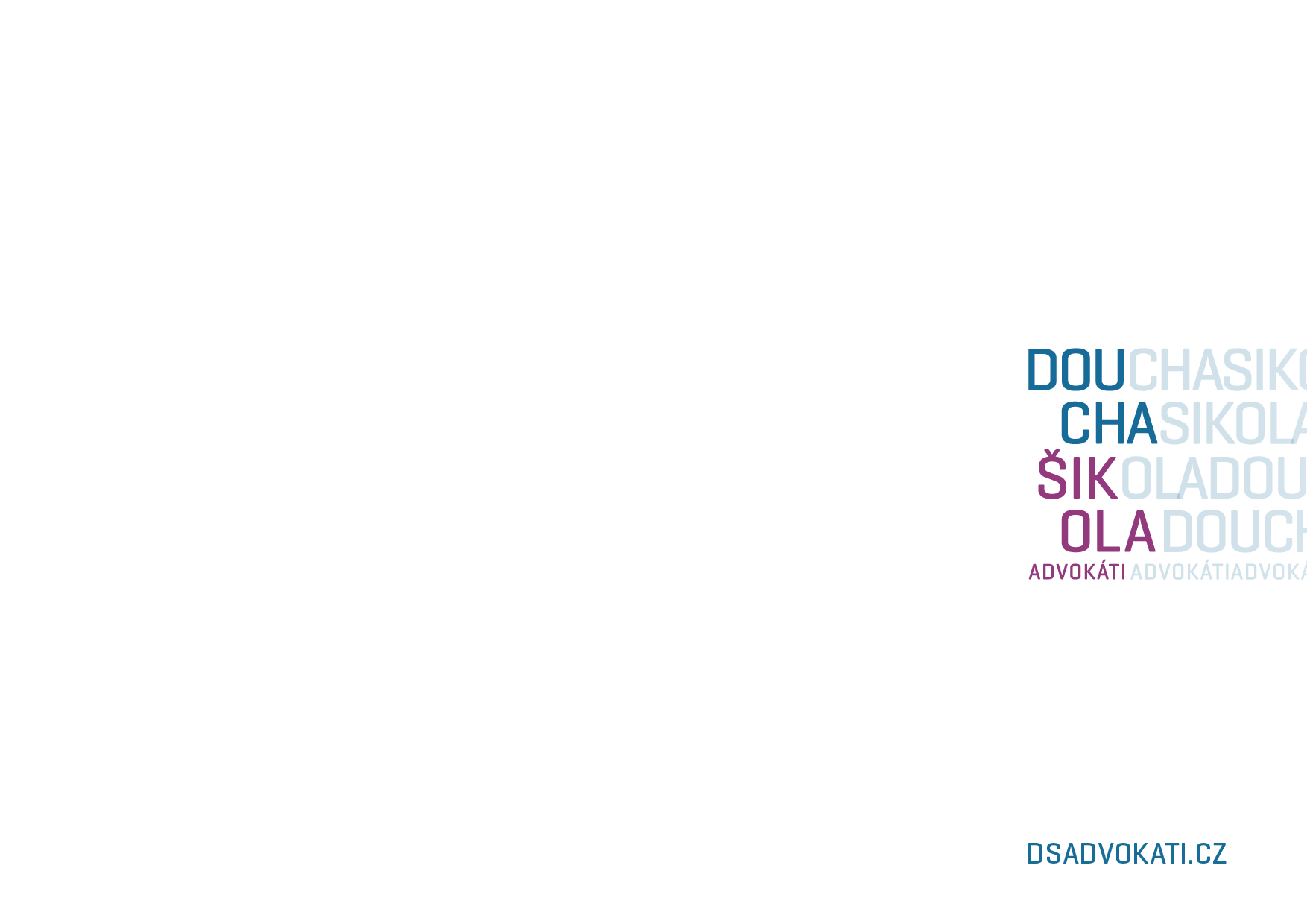 Seminář HV PSP a AV ČR, 2. 11. 2022
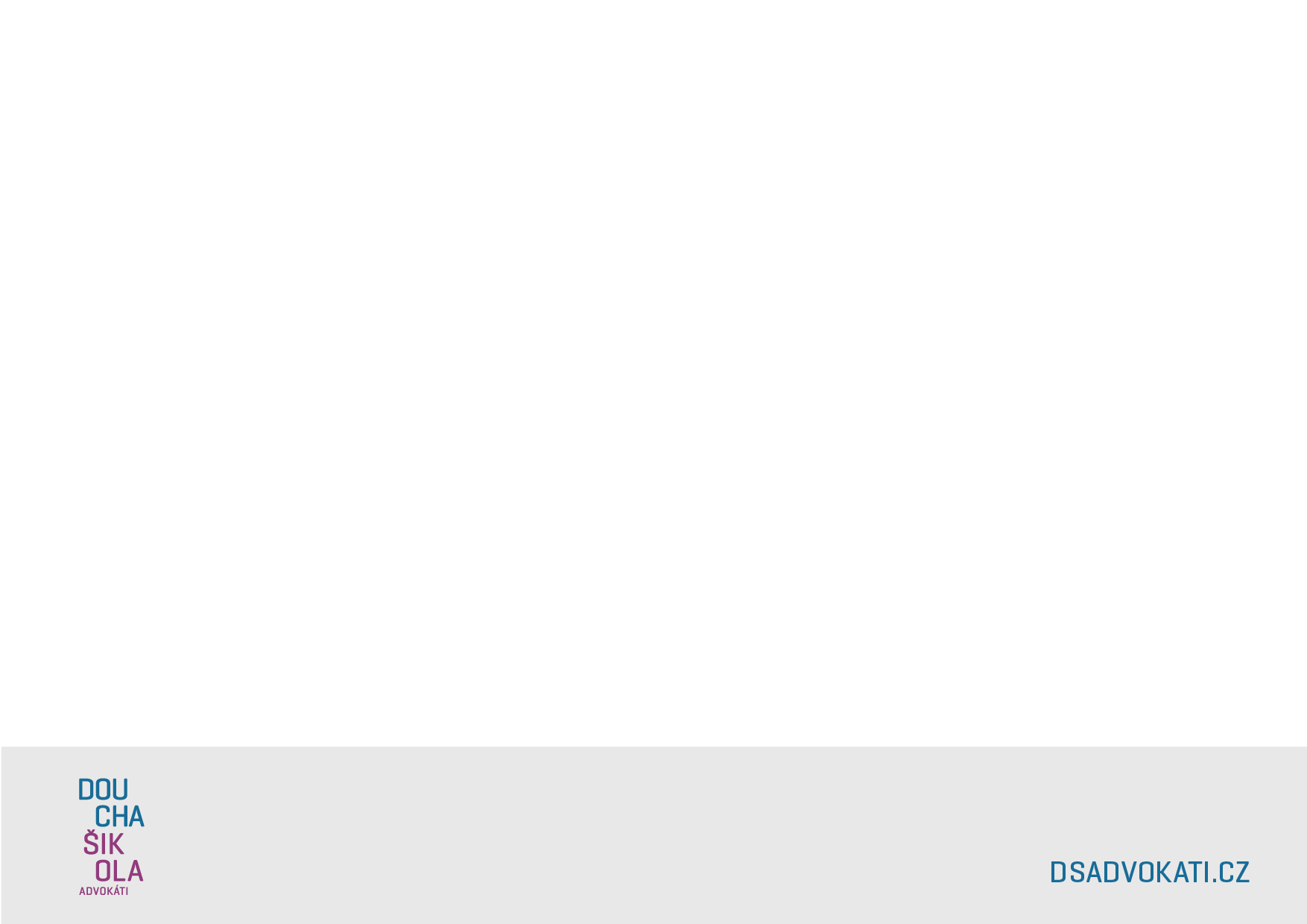 Sdělení Komise REPower EU
Sdělení Komise ze dne 18. 5. 2022 COM (2022) 230 final

Střednědobá opatření v oblasti výstavby nových zdrojů energie
Zvýšení cíle pro podíl OZE na 45 % 
Do roku 2025 spustit nových 320 GW FVE, do roku 2030 nových 600 GW FVE
Regulační rámec pro vodík (10 mil. tun z OZE do 2030)a biometan (35 mld. m3 do 2030)
Urychlení povolování nových projektů výroby energie z OZE
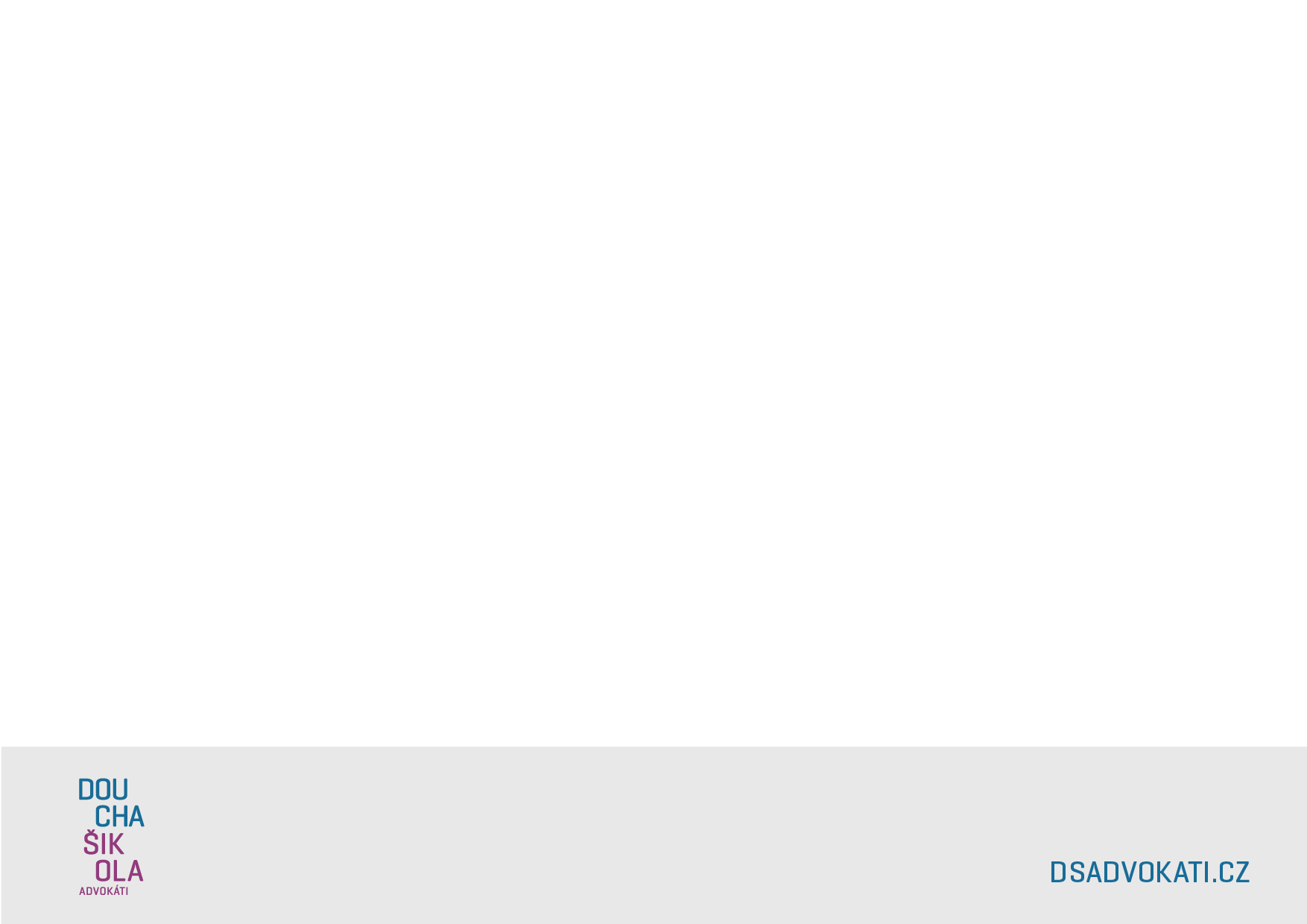 Situace v ČR – přehled
Nejsou dosud implementovány Směrnice 2018/2001 a Směrnice 2019/944. Důsledky: chybí zakotvení klíčových komponent moderní  energetiky v legislativě:
Akumulace, agregace 
Vodík
Prvky „nepodnikatelské“ energetiky (aktivní zákazník, energetická společenství)
 Odpor „prostředí“ vůči povolování nových zdrojů, využívající byrokratické překážky stavebního práva
	Solární park cca 4 roky na získání povolení
   Větrný park 10 a více let
3) Rozporuplná diskuse o budoucí podobě nového stavebního práva – připravovaná novelizace zák. č. 283/2021 Sb. stavebního zákona
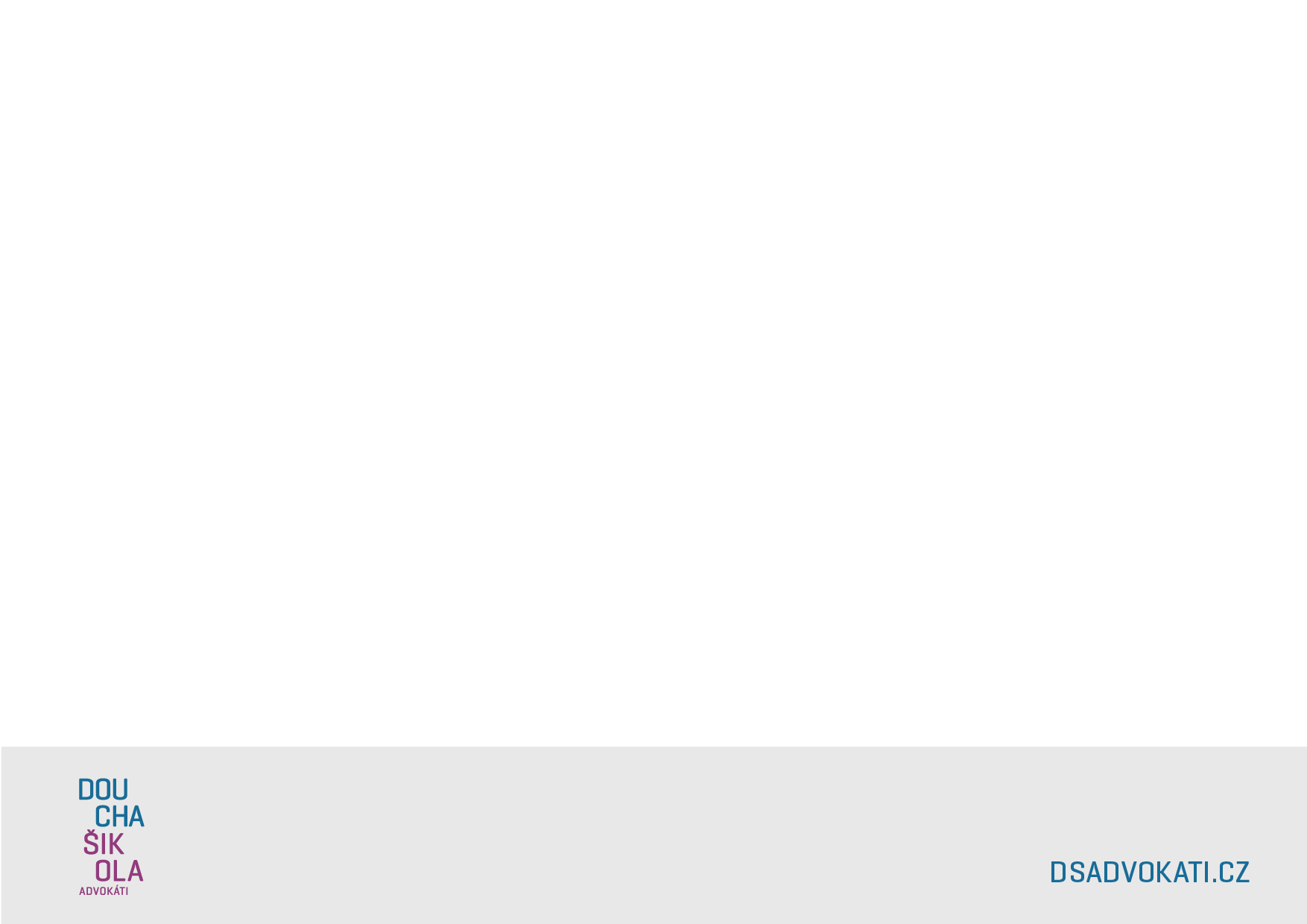 Zjednodušení povolovacích procesů
Zdroj: Směrnice 2018/2001 o podpoře využívání energie z OZE (RED II) a její připravovaná novela (RED III), jejíž schválení se očekává do konce roku 2022

Přehled požadovaných opatření:
Veřejný zájem na stavbě a v provozu výroben energie z OZE
Povolení nového zdroje jedním úřadem, který zajistí celý proces
Určení vhodných oblastí pro výstavbu nových zdrojů OZE
Povinnost zřizovat solární elektrárny na budovách
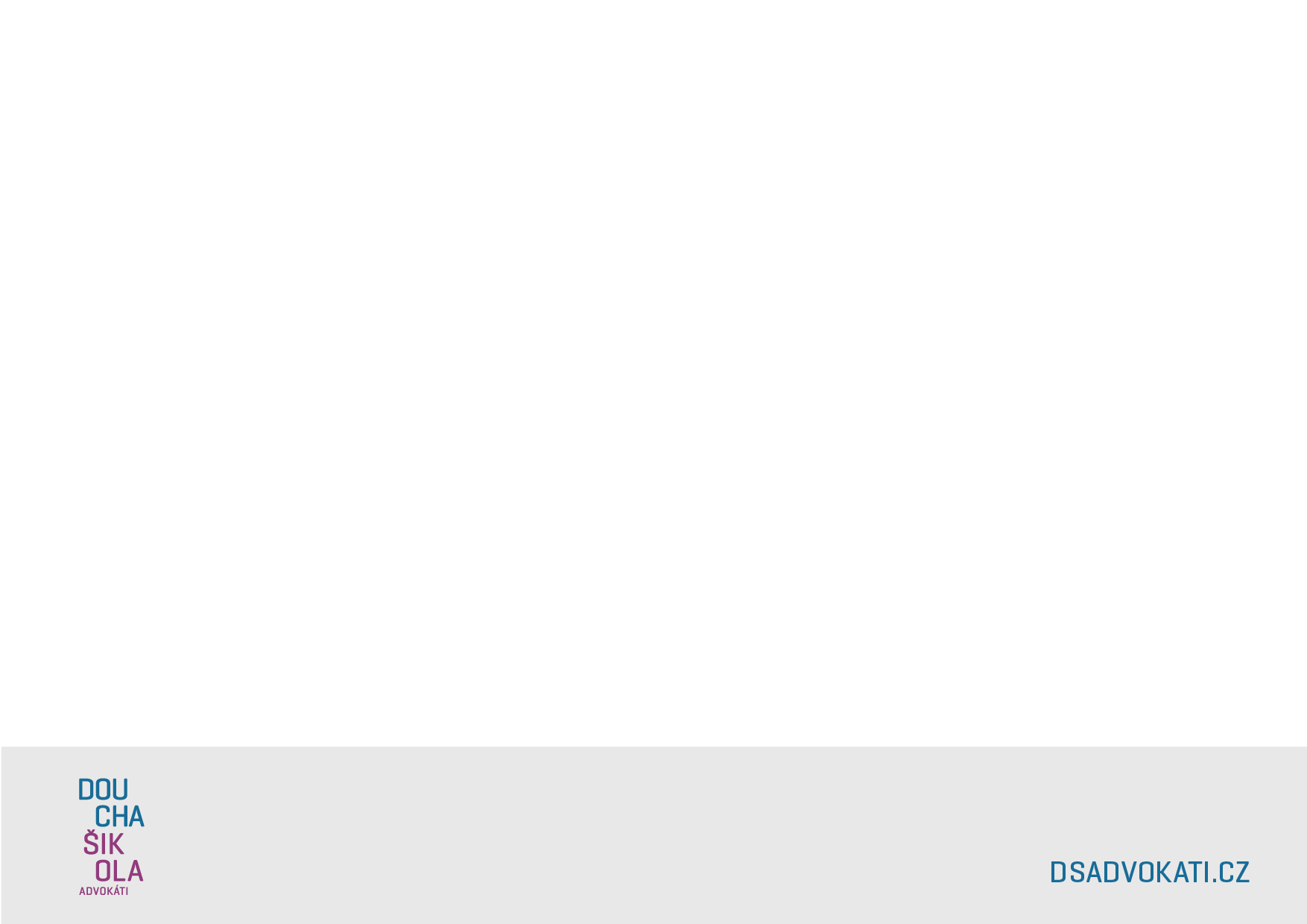 I. zjednodušení povolovacích procesů  Veřejný zájem
Převažující veřejný zájem z důvodu ŽP a bezpečnosti na:
plánování, výstavbě a provozu zařízení na výrobu energie z OZE,
jejich připojení k elektrizační soustavě,
včetně DS a zařízení na ukládání energie.

Použití: při posuzování vlivů na NATURA 2000, ptačí území a vlivu na podzemní a povrchové vody a s dalšími kolidujícími veřejnými zájmy 

Situace v ČR:
Veřejný zájem na výstavbě výroben nad 100 MW
PN k tisku 313 (novela energetického a stavebního zákona)
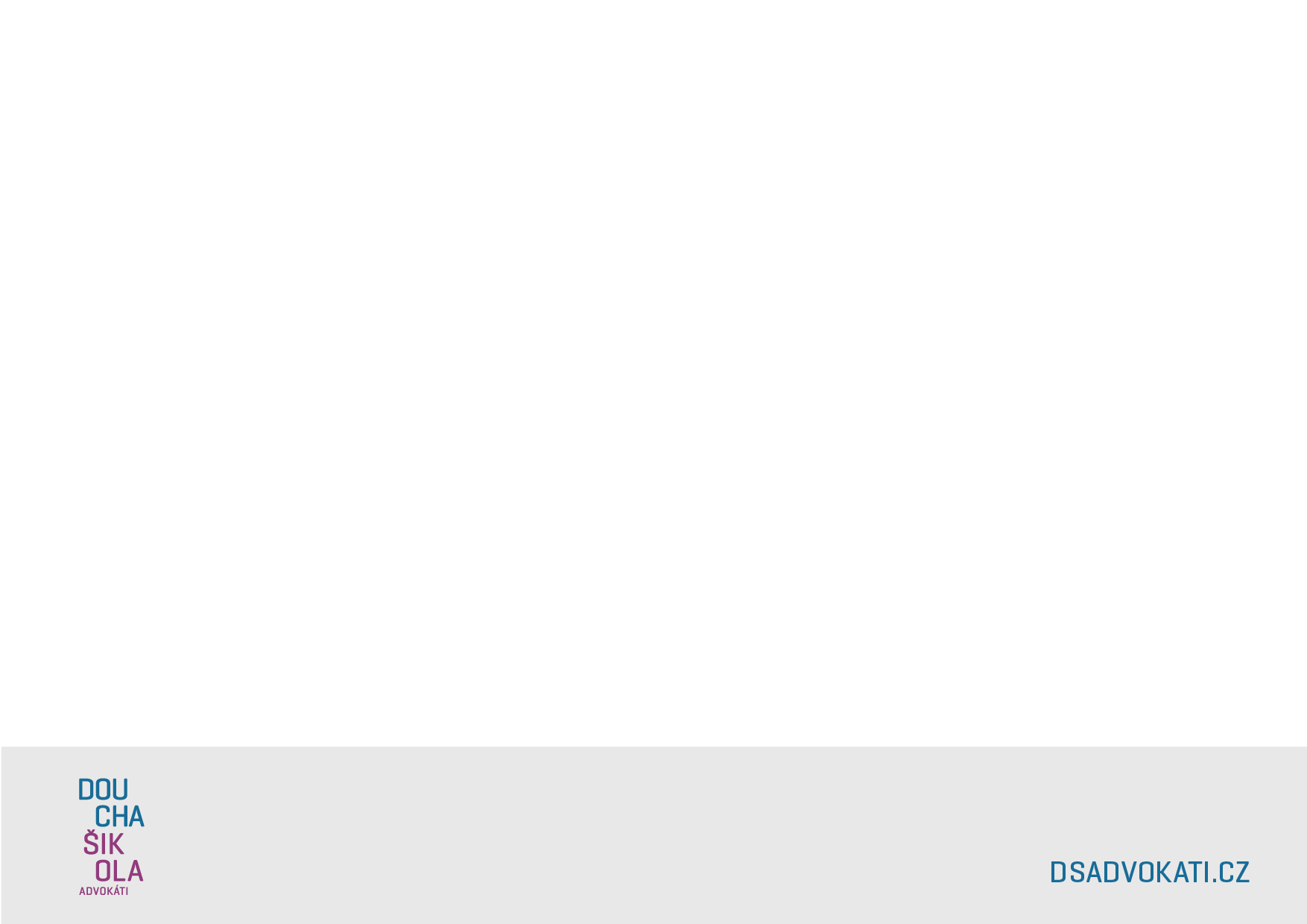 II. zjednodušení povolovacích procesů  Povolení jedním úřadem
Týká se: povolení nových a modernizace stávajících zdrojů. Zahrnuje jak povolení pro připojení k soustavě, tak povolení ke stavbě samotné

Použití: Investor se obrací se žádostí o povolení pouze na jedno kontaktní místo (jeden úřad). Ten zajistí komunikaci s ostatními úřady, vydání rozhodnutí a souhlasů a dodržení lhůt

Situace v ČR:
Řeší nový stavební zákon č. 283/2021 Sb.
Připravovaná novela stavebního zákona jde částečně proti tomuto cíli
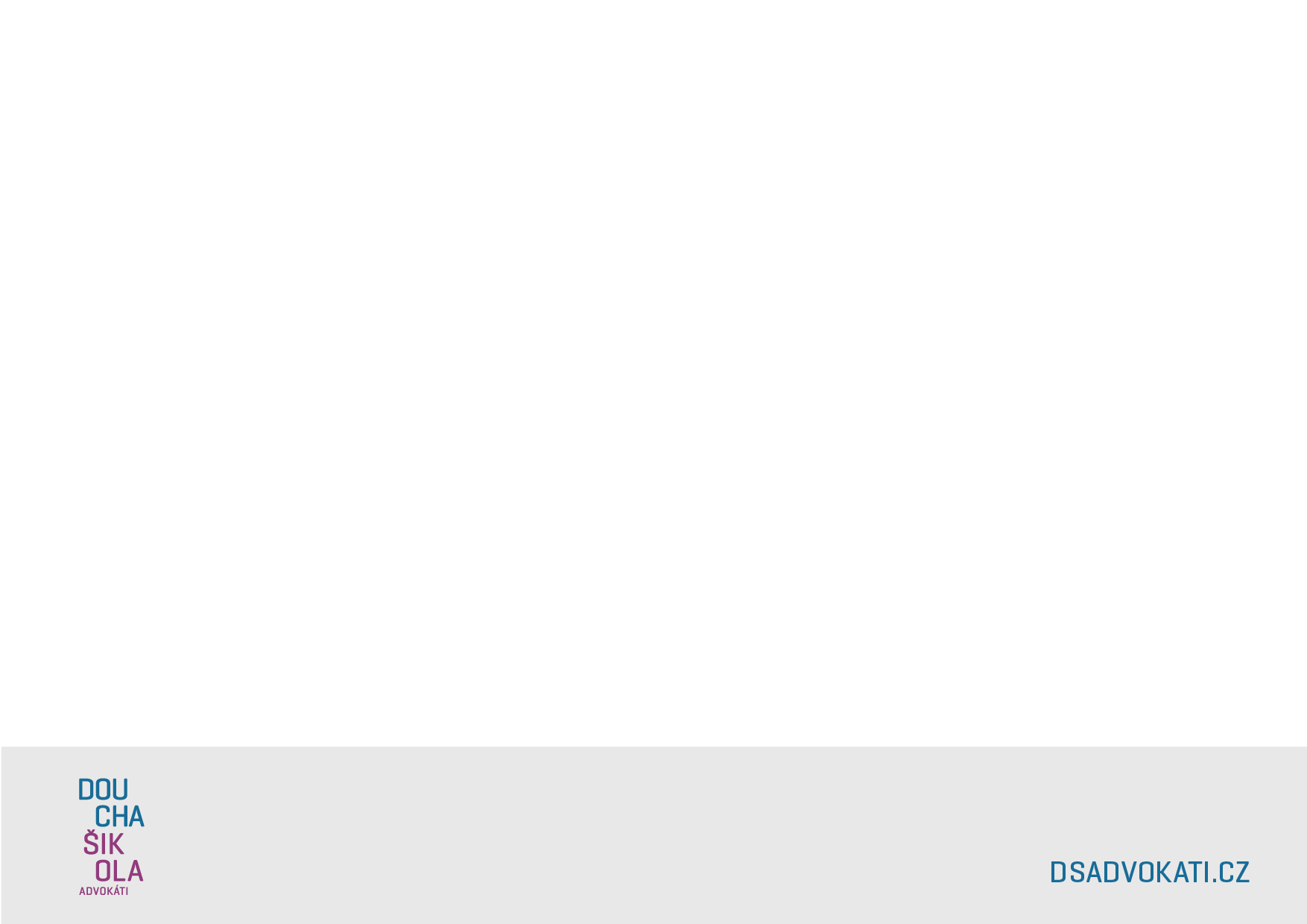 III. zjednodušení povolovacích procesů Určení vhodných oblastí pro výstavbu OZE
Do 1 roku od vstupu směrnice RED III v platnost členské státy schválí plány, strategie či koncepce, které určí oblasti vhodné k výstavbě OZE tak, aby byly dosaženy cíle členský států v oblasti rozvoje OZE. Přitom zohlední: 
Dostupnost pro různé technologie OZE
Dostupnost síťové infrastruktury

Do 2 let od vstupu Směrnice v účinnost stanoví v územních plánech plochy pro výstavbu zdrojů. Přitom zohlední:
Upřednostnění méně hodnotných ploch
Vyloučení lokalit NATURA 2000 a dalších chráněných území 
Stanovení zmírňujících opatření
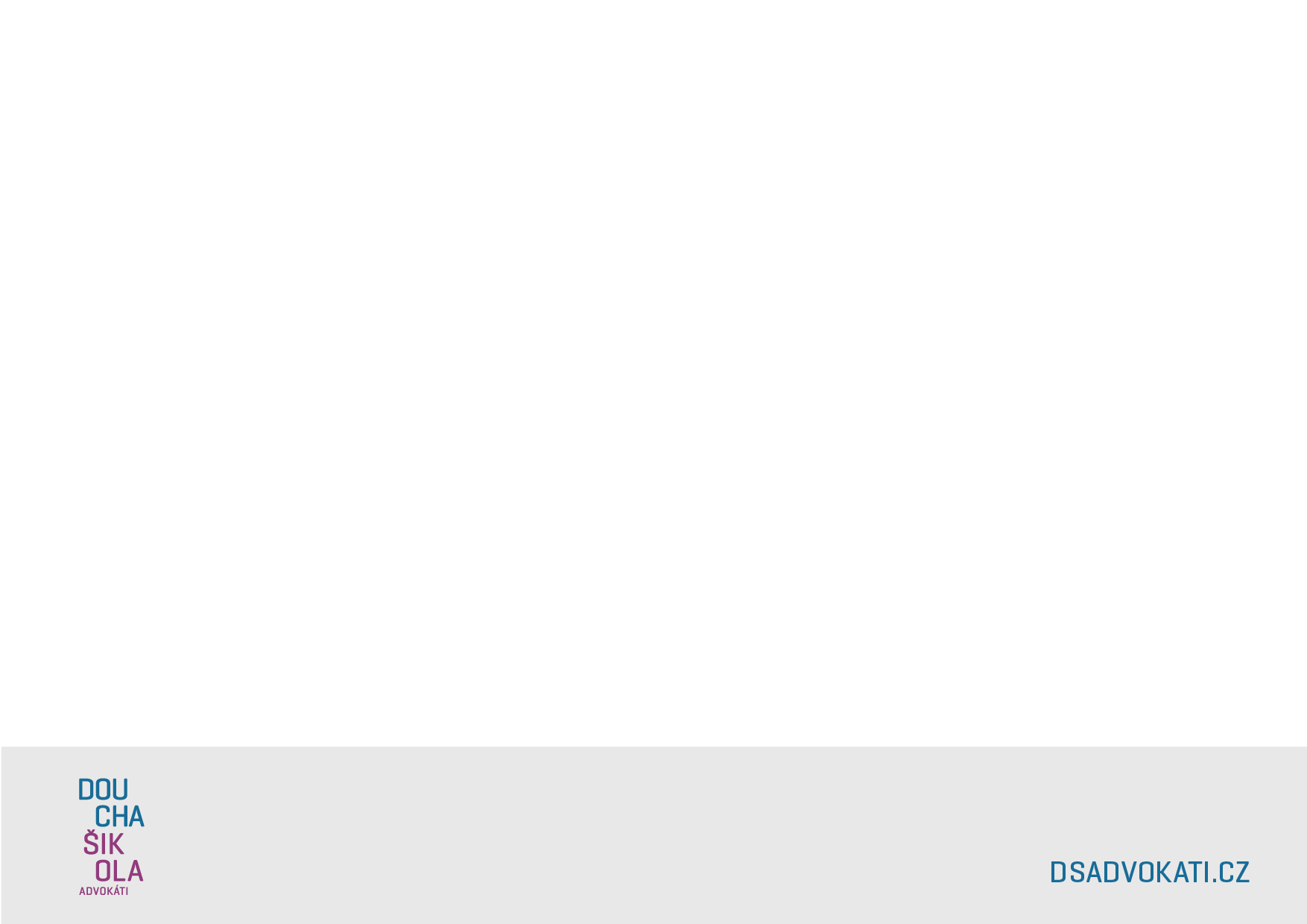 IV. zjednodušení povolovacích procesů Podmínky umístění výrobny ve vhodné oblasti
Povolovací řízení ve vhodných oblastech nesmí trvat déle než rok a tři měsíce. Pro modernizovaná zařízení a zařízení do 150 kW max. šest měsíců. 

Neprobíhá EIA ani posouzení dopadů do sítě NATURA 2000.

Prověřování z hlediska ostatních zájmů ochrany životního prostředí max. 30 dnů. Tímto prověřením jsou projekty z hlediska životního prostředí schváleny. 

Pokud nejsou stanovené lhůty dodrženy, považují se projekty za schválené – fikce schválení.
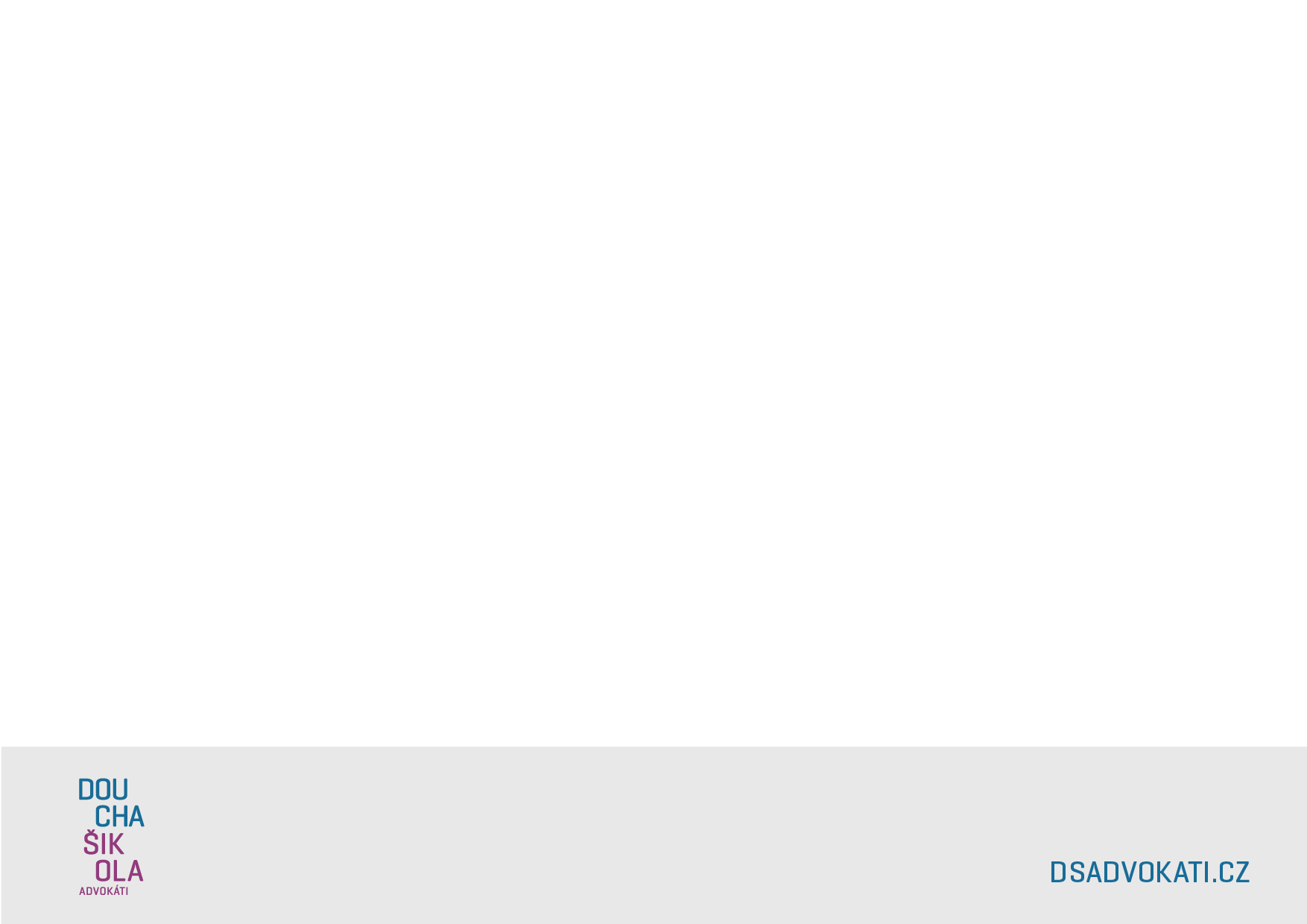 V. zjednodušení povolovacích procesůPodmínky umístění v ostatních oblastech
Zjednodušující opatření v jiných než stanovených vhodných oblastech:
Povolení max. do dvou let a tří měsíců
Zjednodušený proces posouzení vlivů na životní prostředí  (EIA)  a posouzení dopadů na soustavu NATURA 2000

Situace v ČR:
Státní energetická koncepce z 2015 nepočítá s rozvojem solárních elektráren s výjimkou střech, naopak počítá s ukončováním provozu stávajících
Orgány územního plánování často vylučují realizaci OZE na svém území
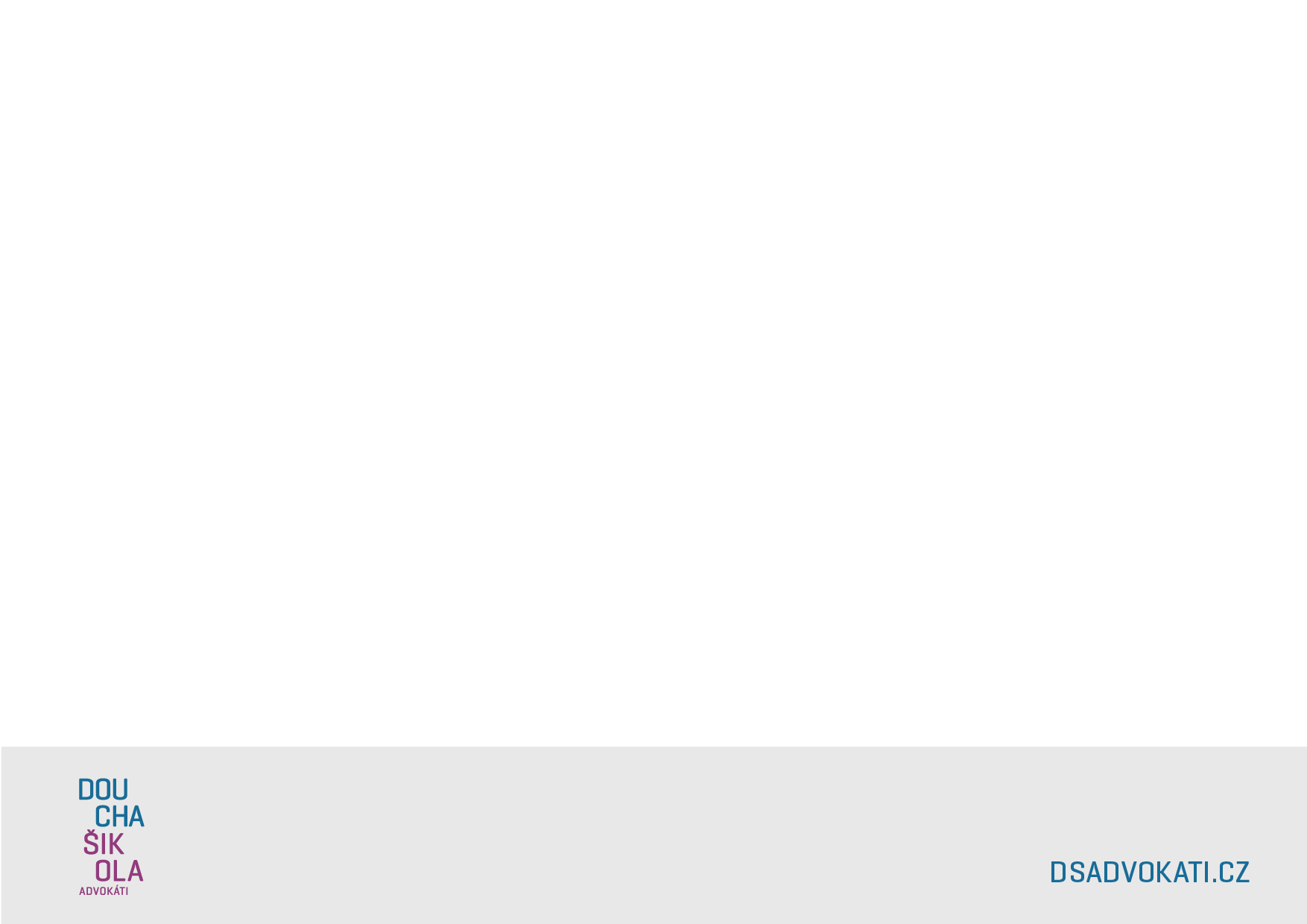 VI. zjednodušení povolovacích procesůPovinnost FVE na budovách
Zdroj na výrobu elektřiny ze slunečního záření na budovách povinně:
Od 2027: všechny nové veřejné a komerční budovy s podlahovou plochou větší než 250 m2
Od 2028: všechny stávající veřejné a komerční budovy s podlahovou plochou větší než 250 m2 
Od 2030: všechny nové obytné budovy 
Situace v ČR:
Legislativně zakotvené parametry budov s téměř nulovou spotřebou energie
Stavební povolení pro realizaci výrobny nad 20 kW (sněmovní tisk 313: zvýšení limitu pro povolení na 50 kW)
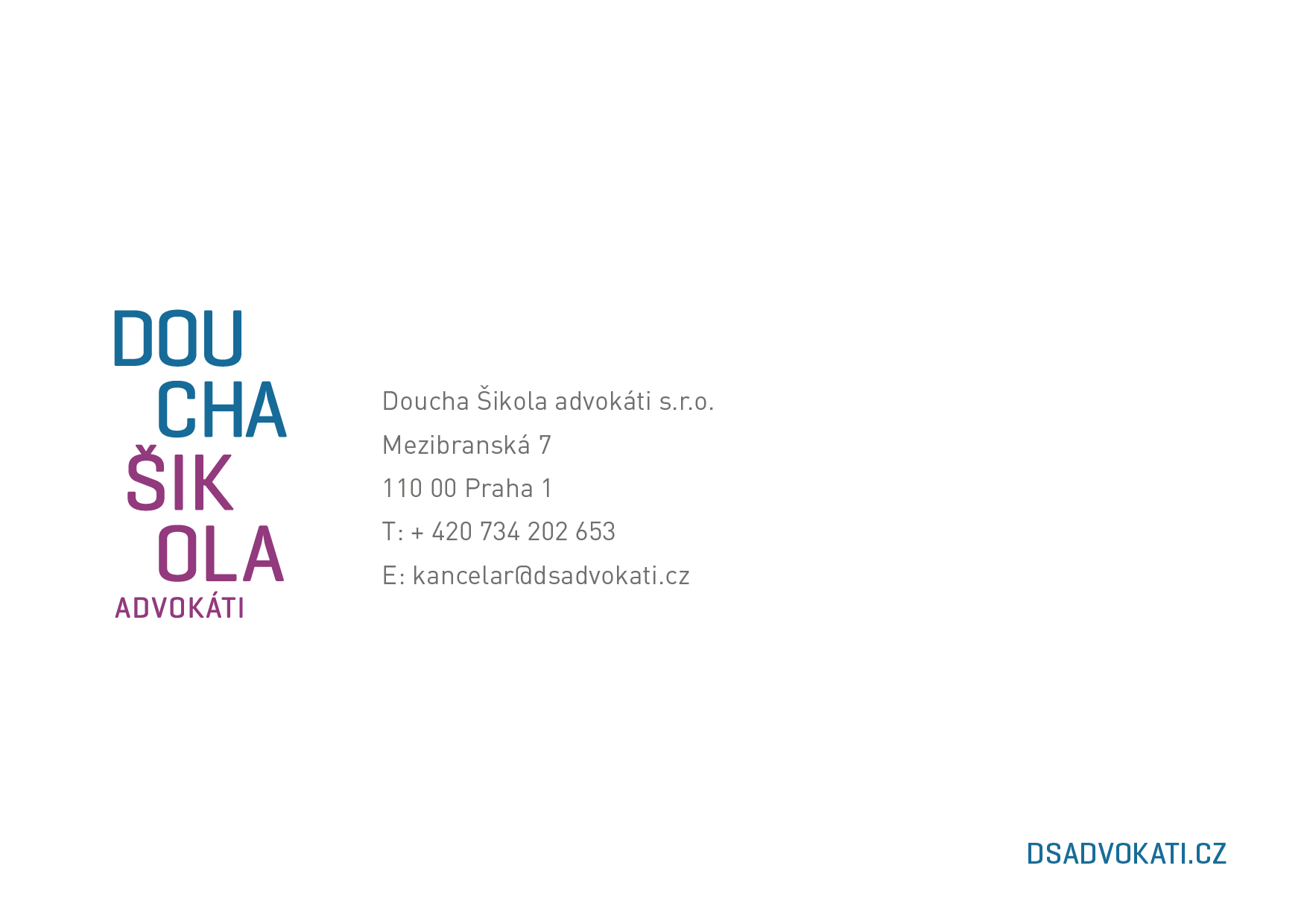 Mgr. Pavel Doucha, T: +420 608 873 437, E: doucha@dsadvokati.cz